2018 A3CR2 Chief Resident Survey
Andrew Wallace, MD
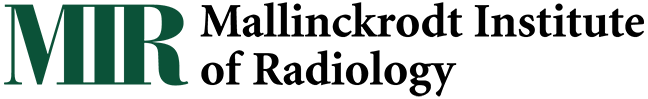 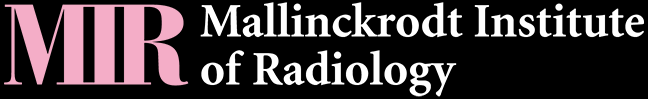 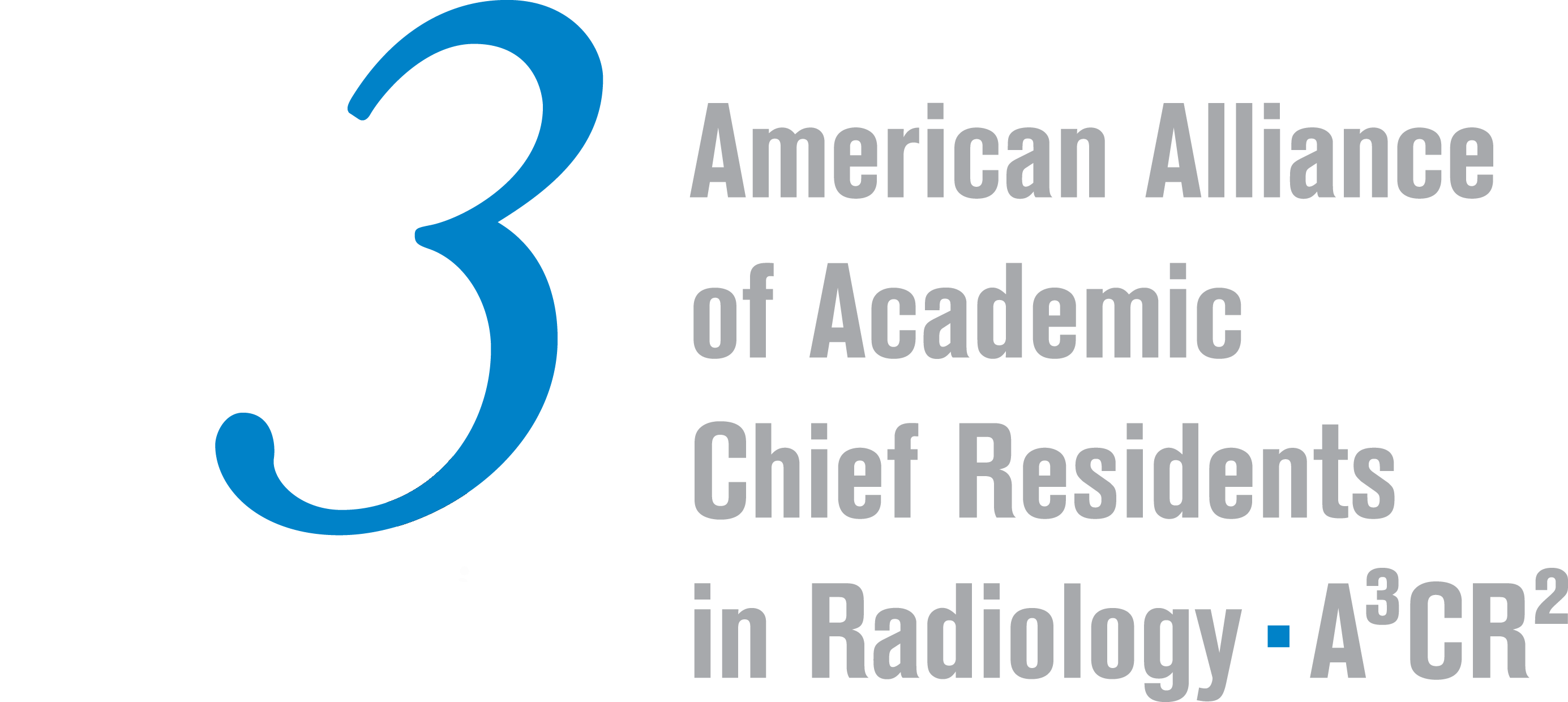 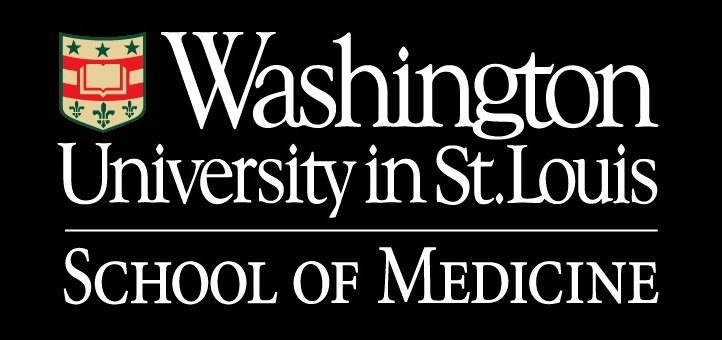 Financial Disclosures
None
Survey Purpose
Share facts and information about the structure of training programs
Demonstrate trends in the changes affecting residency
Provide information to chief residents and program directors to help affect change at their institutions
Share opinions about important issues facing residents in training
Survey Topics
Program Information and Demographics
Moonlighting and Resident Benefits
Chief Resident Responsibilities and Benefits
Call Structure and Attending Coverage
Core Exam Preparation
Fourth year, Fellowships, and the Job Market
Resident Education Extras
Survey Format & Limitations
Confidential online survey
Multiple choice and free response questions
Duplicate responses from some programs with multiple chiefs
Numerical responses are averaged
Most similar response or “unknown” is used for discrepant ordinal and nominal data
Ultimately, data represents opinion and estimations
Sampling bias (chief residents only)
Participation
Number of Responses  2010-2018
Results available to A3CR2 members and are on the AUR website.
THANK YOU FOR PARTICIPATING!
Program details
Program Size
Average program size has increased very slowly since 2011 (27 to 29)
The percentage of women remains low at 26% this year
Percentage of women entering the match = 46% (2013-2017)
Program Demographics
Program Demographics
Program Demographics
Comprise 8.4% of medical school 
graduates in 2017
2017 AAMC Graduation Questionnaire
Program Demographics
Comprise 4% of physician workforce and
6% of medical school graduates in 2017
2017 AAMC Graduation Questionnaire
Program Demographics
Does your program accept D.O.s? FMGs?
Moonlighting
Moonlighting Opportunities
Any
Internal
External
None
32% of applicants listed moonlighting as a factor in ranking programs with an importance factor of 3.5/5.0.
2017 NRMP Survey
Moonlighting OpportunitiesInternal Opportunities
Contrast
Prelim Reads
Non-radiology
Final Reads
Moonlighting OpportunitiesExternal Opportunities
Contrast
Non-radiology
Prelim Reads
Final Reads
Moonlighting Opportunities
Moonlighting Reimbursement
IR TRAINING
Integrated IR Residency (3+2)
5 year program with 3 years of DR and 2 years of IR
For programs with an integrated IR residency, the average number of positions per program is between 2 and 3 (2.3).
[Speaker Notes: Slide highlights confusion based on IR integrated residency – only 9 programs accepted]
Independent IR Residency (4+2)
4 year DR residency followed by independent 2 year IR residency
Independent IR Residency Continued
Concerns For Upcoming Independent IR Match By Individual
ESIR (4+1)
Independent IR residency with 4th year DR residency structured to focus on IR
For programs with an independent IR residency, the average number of positions per program is between 2 and 3 (2.3).
10% of programs with an independent IR residency were unsure of the number of positions.
ESIR Continued
Current Situation For Residents On ESIR Track By Program
IR Concerns
What concerns do you have about the new IR training formats?
Resident Benefits
Resident Benefits
Resident Benefits
Whether this was for an accepted projected or not is not specified in the question
Resident Benefits
Resident Benefits
The ABR and AIRP
Attendance (%)
Tuition Paid (%)
Stipend Provided (%)
Average Stipend ($)
Resident Salaries
Average resident benefits on top of salary and standard employer benefits (moonlighting and chief benefits excluded):
$ 3,277
Vacation
Chief Residents
Number of Chiefs
Chief Resident Tenure
Only 34% of programs report having R3 chiefs with substantial responsibilities prior to the core exam.
* “R4 Only” includes chiefs that begin in R3 after the core exam.
Chief Resident Responsibilities
Chief Resident Benefits
Call and attending coverage
Call and Weekend Coverage
Post Call Readout
Attending Hours
Call plans
For those without extended or overnight attending coverage:
72% have no plans to add after-hours coverage
22% plan to add extended-hours coverage
0% have plans to institute 24/7 coverage

For those with extended-hours coverage:
16% plan to move to 24/7 coverage
76% have no plans to add 24/7 coverage
Opinions
Ultrasound and MRI Coverage
Call Volume
ABR Core Exam
ABR Core Review
ABR Core Review
ABR Core Review
ABR Core Review
The Fourth YEAR AND FELLOWSHIPS
The Fourth Year
The Fourth Year
Fellowships
11 are doing no fellowship
75 are doing two fellowships
81
69
61
55
34
18
14
14
9
8
4
2
Fellowship Choices over the Years
the Job Market
Job Market Outlook
Poor – Worried.
Poor – Very worried.
Job Search and Career Plans
Resident education
The PGY-1 Year
How would you like to see the intern year structured?
Resident Education
Resident Education
Resident Education
Resident Education
Take Away Points
Demographics:  minorities and women are under-represented in radiology
Moonlighting:  opportunities are increasing
IR Pathways:  a lot of confusion still exists
Resident Benefits: 
More programs providing travel stipend for conferences
RadPrimer has plateaued (84% this year)
Number of programs providing Qevlar, E-Anatomy, and electronic devices is increasing
AIRP attendance is decreasing after peaking at 99% in 2015 (now 91%)
Take Away Points
Chief Residents:  fewer serving during R3 year
Call and Coverage:
Trend towards more attending coverage continues, driven this year by increasing extended-hours coverage
Resident perception of attending coverage (positive, neutral, negative) remains split at a third each
The Exam:
Increasing number of programs giving time off to study
RadPrimer >> Board Vitals and Qevlar
Take Away Points
R4 year:  still useful, residents would like more “specialization”
Fellowships:  abdomen ↓, MSK ↑, neuro and VIR remain tops
Job Market:  HOT!
Extras:  limited resident exposure to global radiology and 3D printing
Summary
Thank you to the 126 chief residents that participated!
The results for this year and prior years are online:
http://aur.org/A3CR2-Surveys/
More data was collected than was presented this morning. Please contact me if you have questions:
wallaceab@wustl.edu
Danielle Summers will be organizing the survey for next year:
d.e.summers@wustl.edu